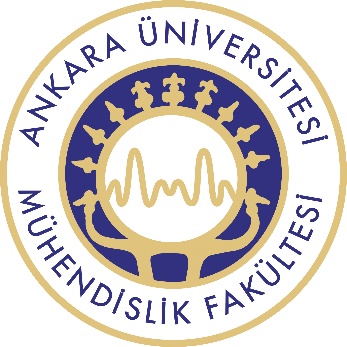 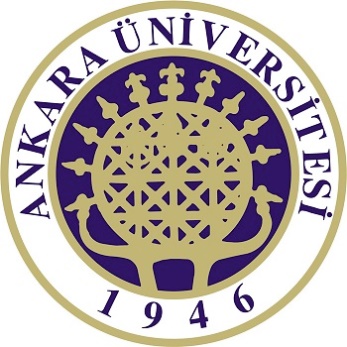 JEM 310 PETROLOJİ
Bozunma gösteren kayaçların iz element açısından tanınması Uyg: Jeokimyasal verilerin grafikler üzerinde yorumlanması
Temel Birimleri
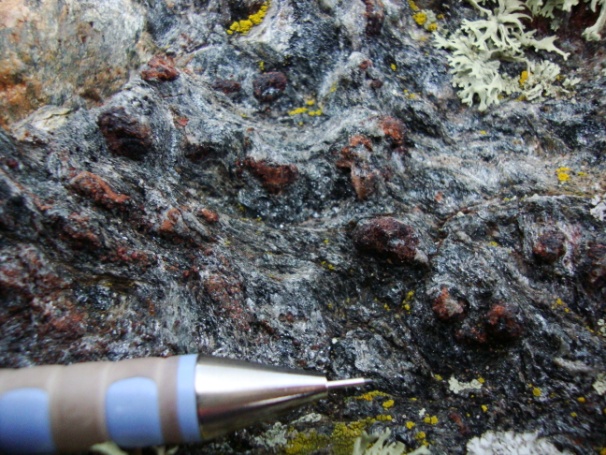 Karmaşık
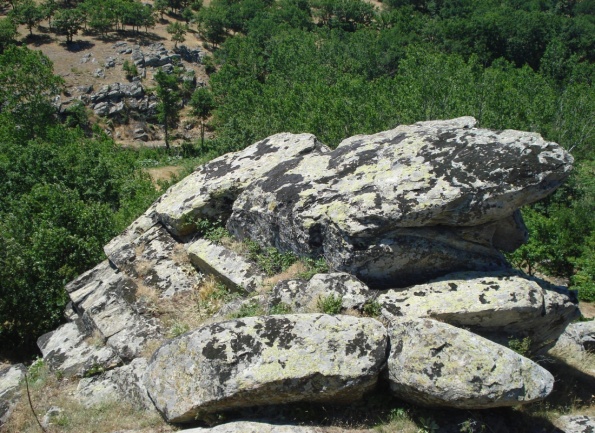 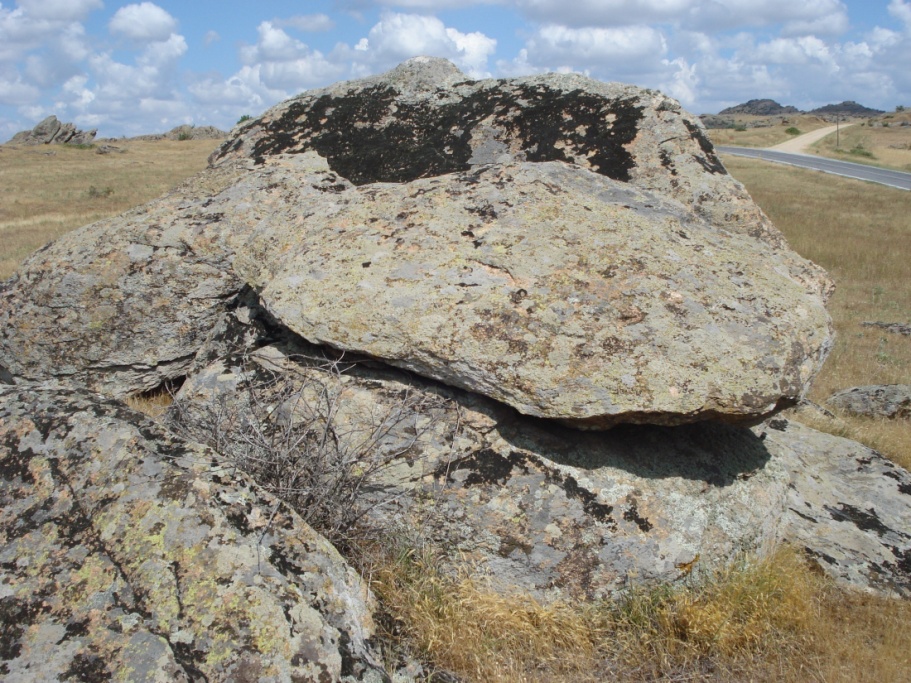 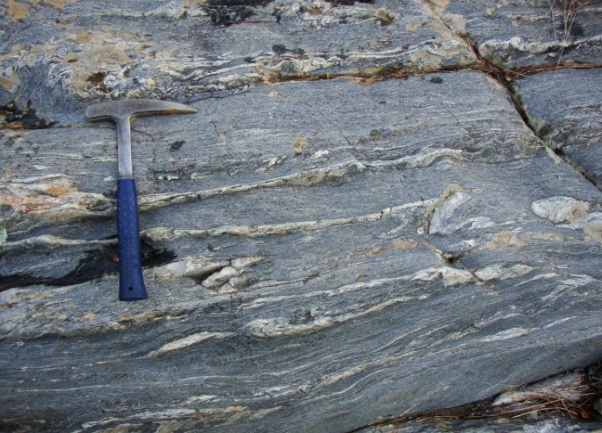 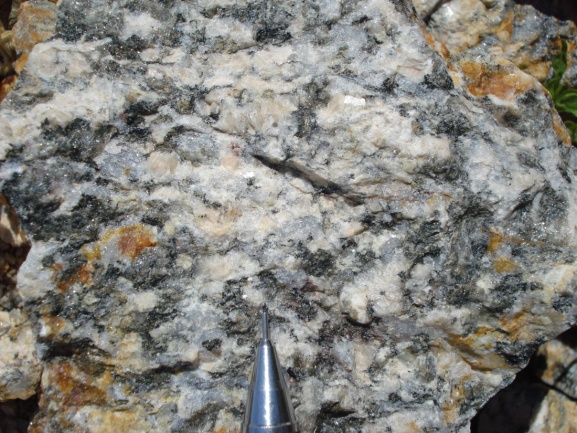 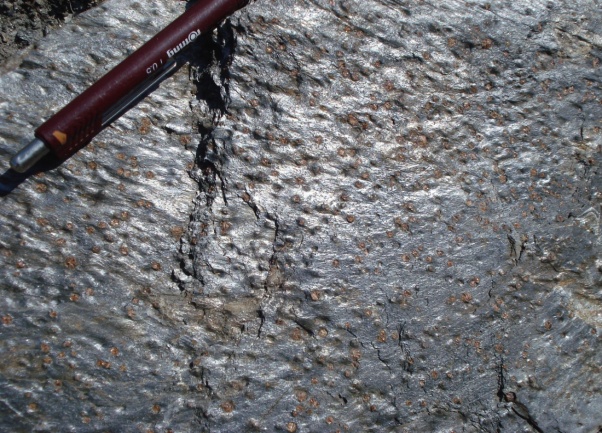 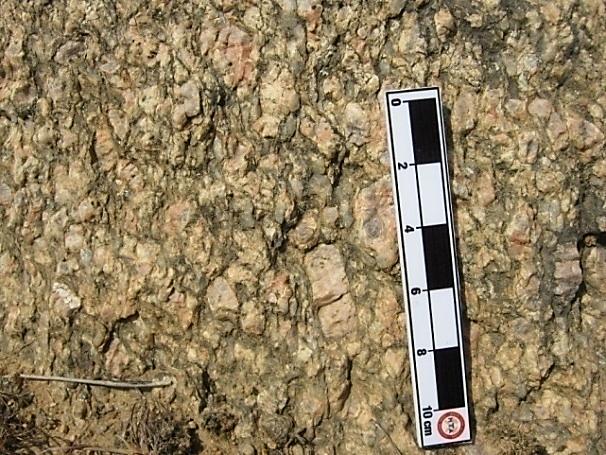 Paleozoyik yaşlı metagranitler
ULUSOY & KADIOĞLU, İSTANBUL, 2015
Metamorfizma etkisinin gözlenmediği örtü birimleri
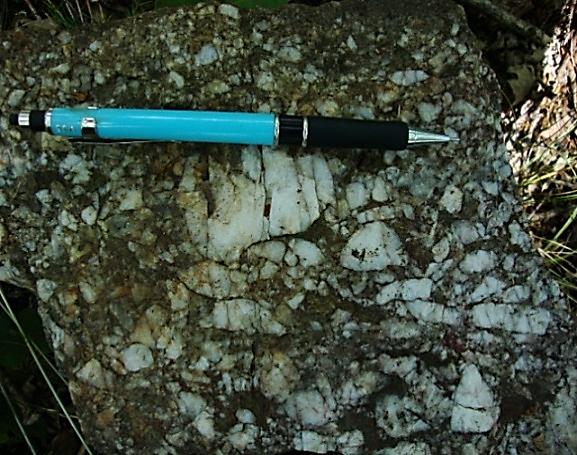 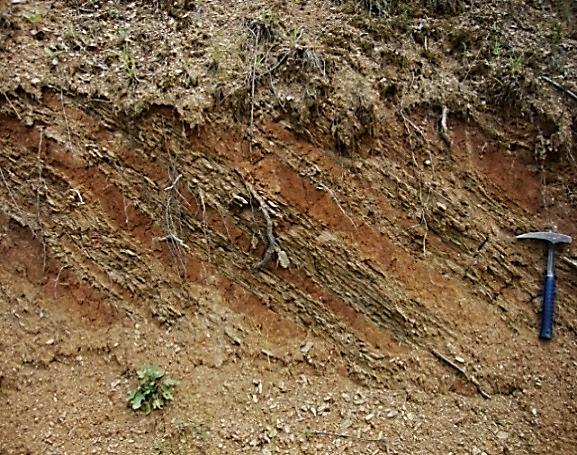 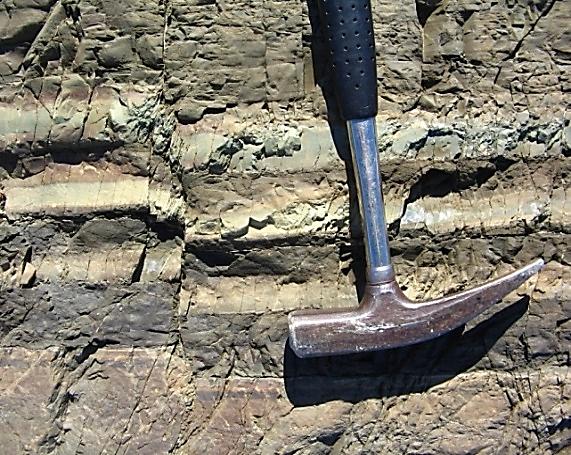 Üst Kretase
Düşük dereceli metamorfizma etkisi gösteren örtü birimleri
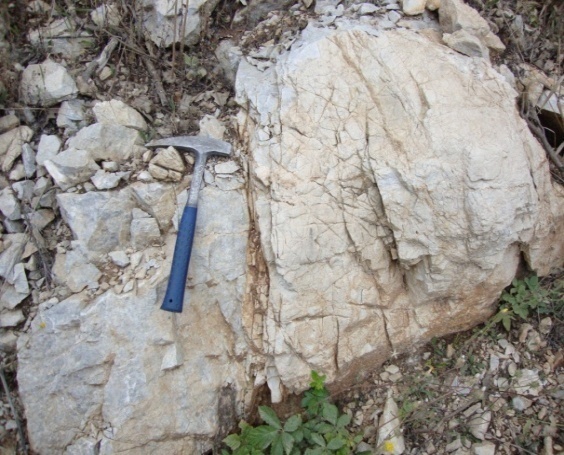 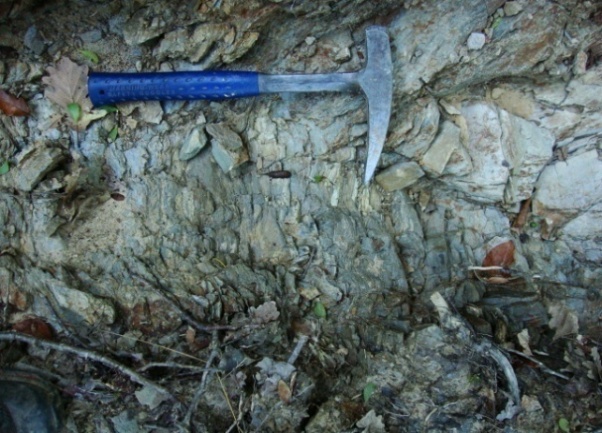 Triyas - Jura
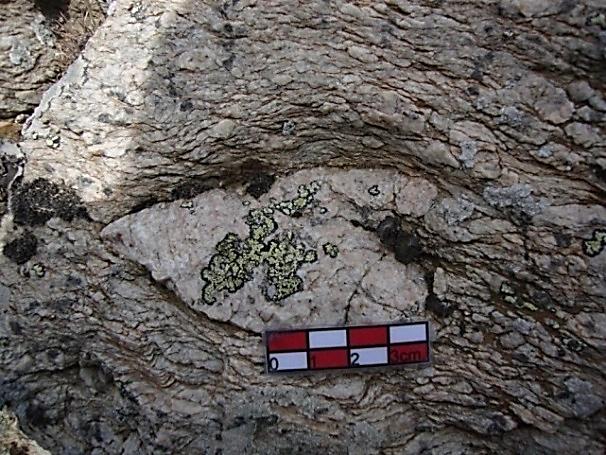 ULUSOY & KADIOĞLU, İSTANBUL, 2015
Istranca Masifini kesen Üst Kretase yaşlı İntrüzifler
1- Demirköy İntrüzif Kütlesi
2-Karacadağ – Yiğitbaşı
3-Şükrüpaşa Granodiyoriti
4-Dereköy Porfirik Kayaları
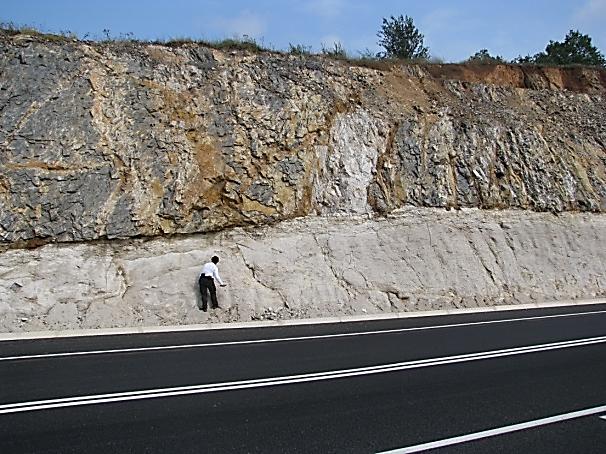 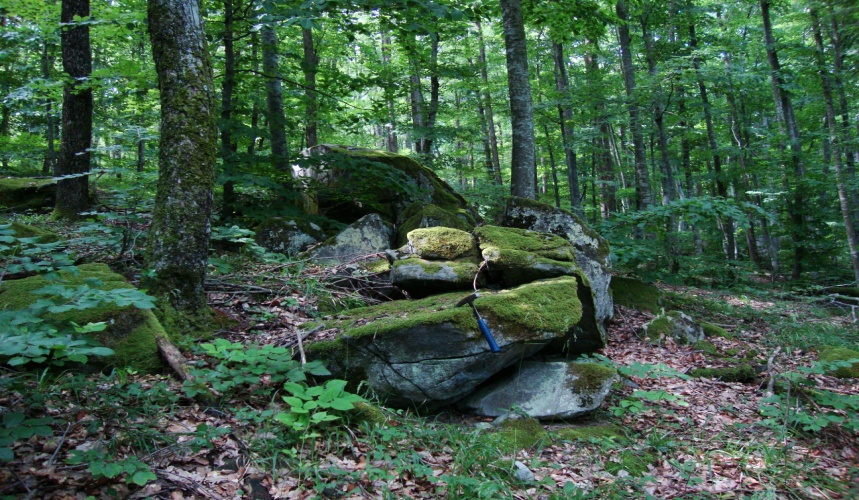 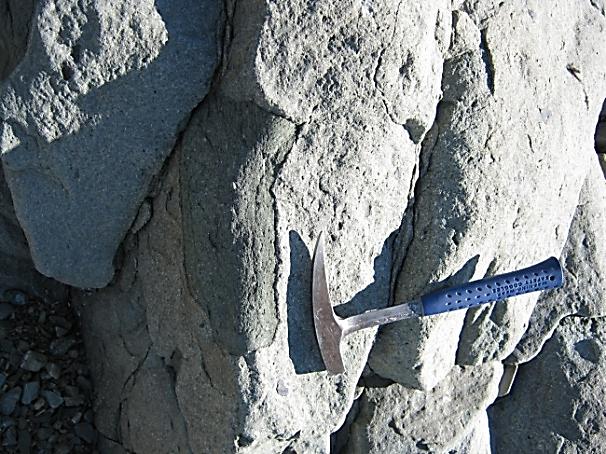 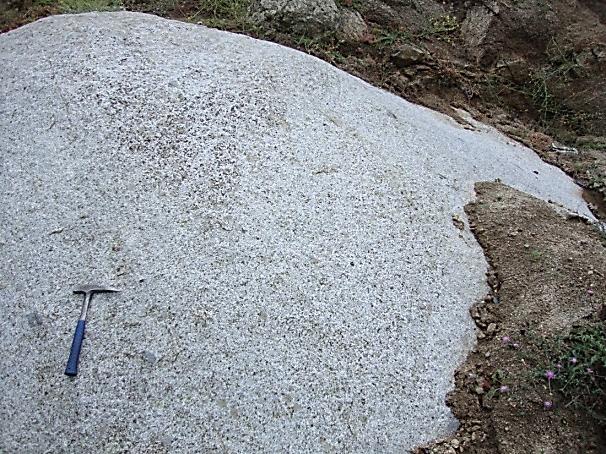 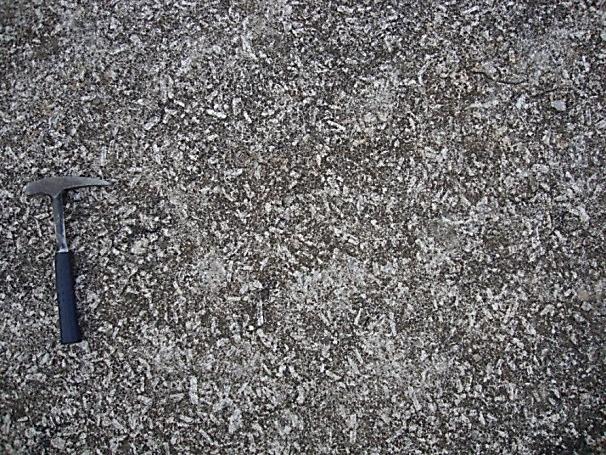 ULUSOY & KADIOĞLU, İSTANBUL, 2015
Çalışma Alanının Jeolojik Özellikleri
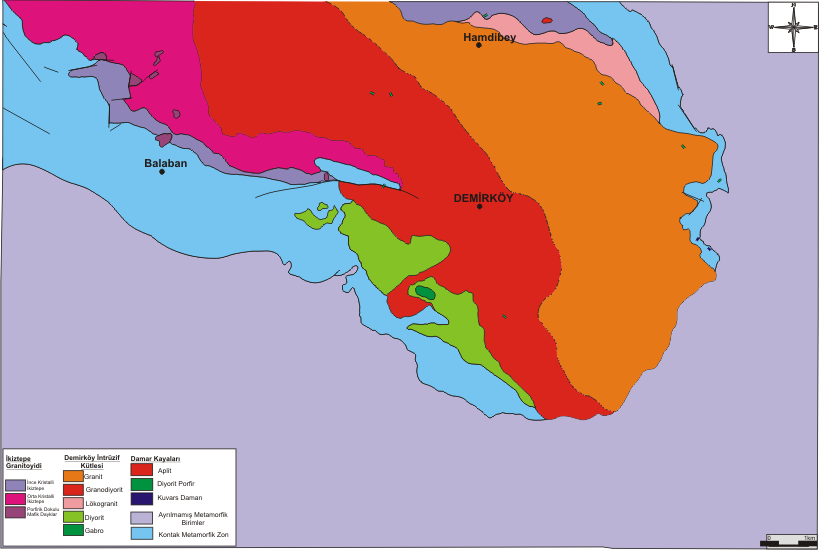 ULUSOY & KADIOĞLU, İSTANBUL, 2015
Çalışma Alanının Jeolojik Özellikleri
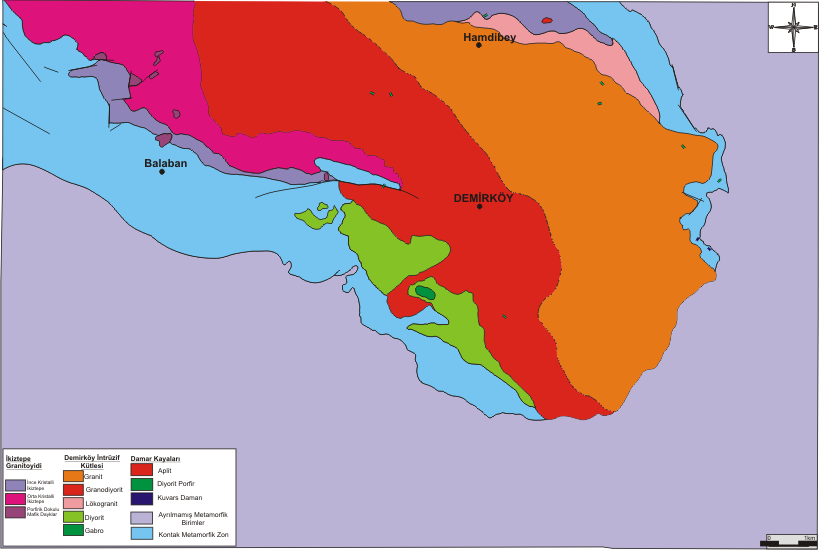 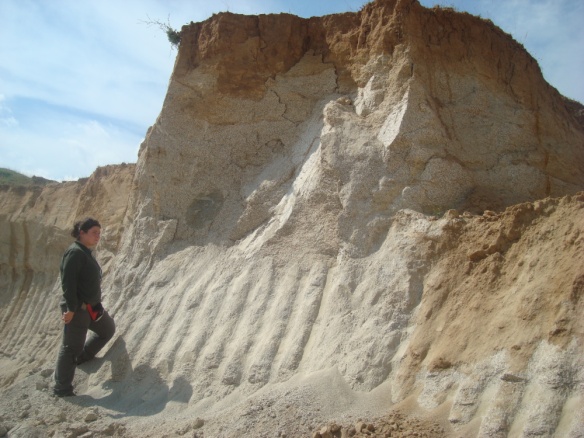 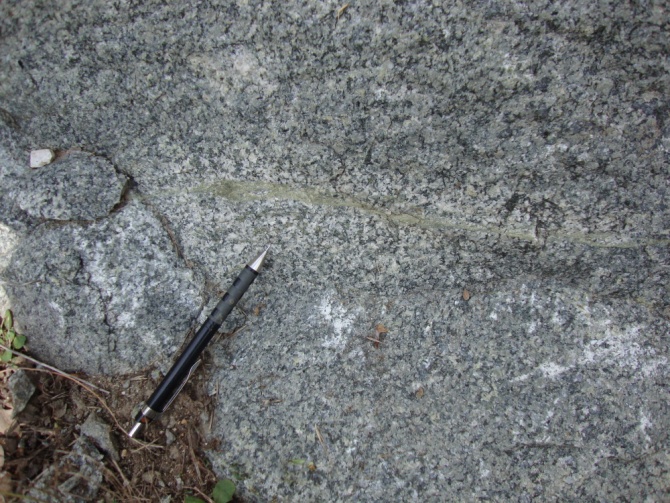 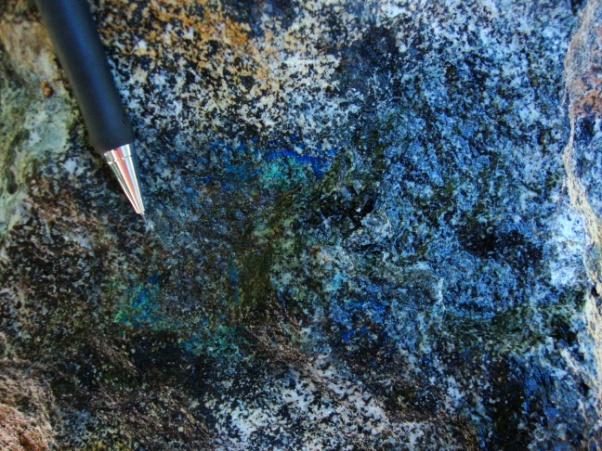 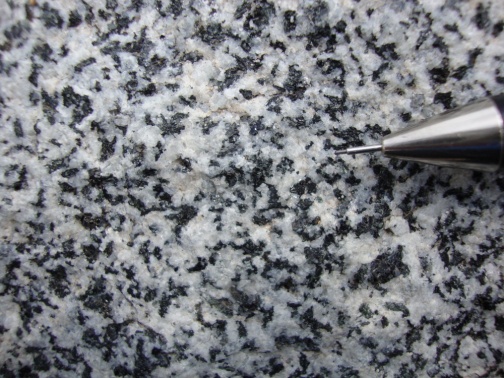 ULUSOY & KADIOĞLU, İSTANBUL, 2015
Vs.
Demirköy İntrüzif Kütlesi
İkiztepe Granitoyidi
Bölgede geniş yayılımlıdır. 
Fraksiyonel kristallenmeye bağlı olarak kaya grupları çeşitlilik göstermektedir.
Bölgede dar yayılımlıdır. 
Litolojisi, granodiyorit/ monzodiyorit      kompozisyonunda olup bazı bölümlerde  porfirik dokulu dayklarca kesilmektedir. 
Yeşilimsi rengi ile tipiktir.
Granit
Granodiyorit
Diyorit/Monzodiyorit
Gabro
ULUSOY & KADIOĞLU, İSTANBUL, 2015
Vs.
Demirköy İntrüzif Kütlesi
İkiztepe Granitoyidi
ULUSOY & KADIOĞLU, İSTANBUL, 2015
Vs.
Demirköy İntrüzif Kütlesi
İkiztepe Granitoyidi
DİK ait kayalarda küresel ayrışma-arenalaşma yoğun şekilde gözlenmektedir.
İkiztepe granitoyidine ait mostralarda arenalaşma yaygın değildir.
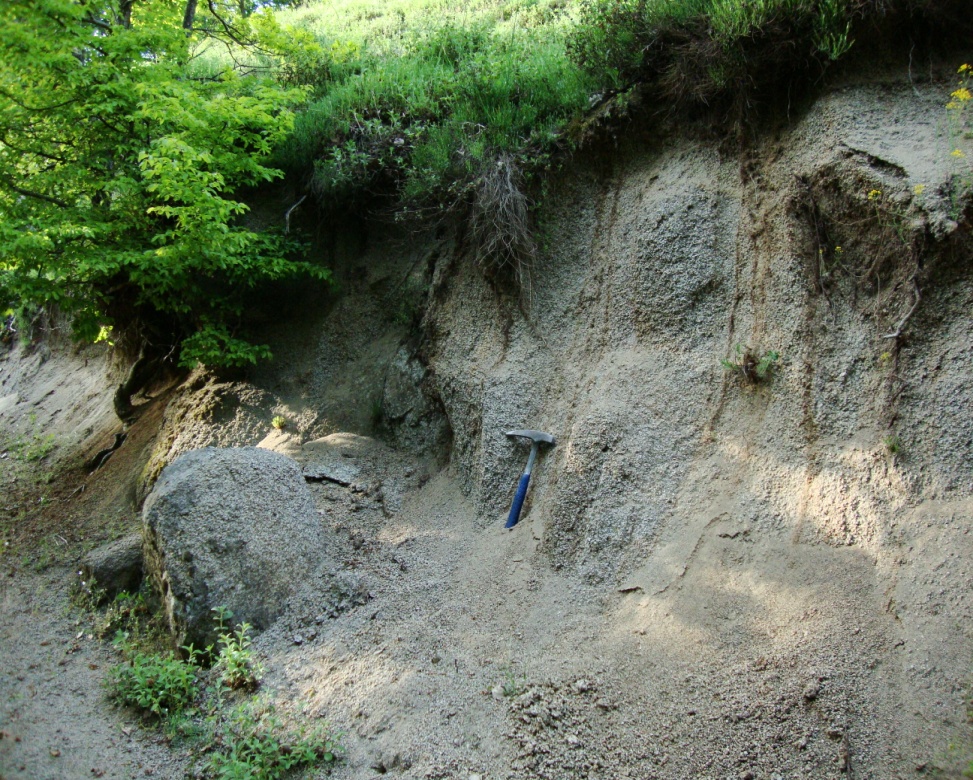 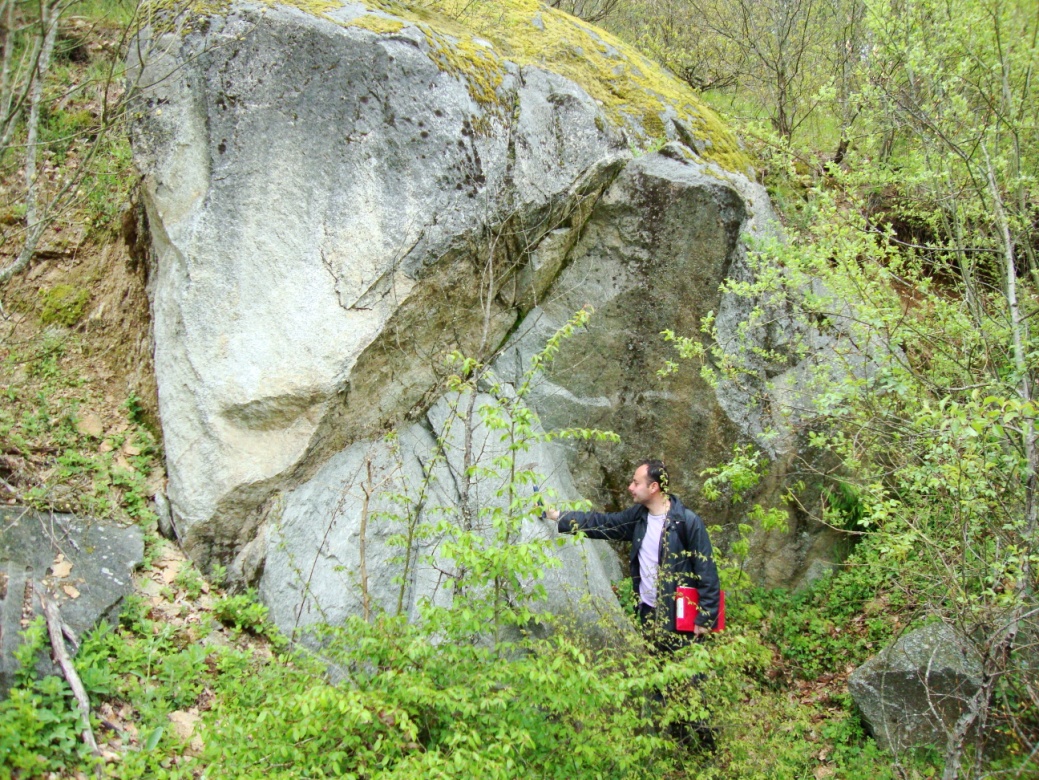 ULUSOY & KADIOĞLU, İSTANBUL, 2015
Vs.
Demirköy İntrüzif Kütlesi
İkiztepe Granitoyidi
Anklav içeriği; felsik – ortaç kompozisyonlu kayalarda irili ufaklı, küresel formda ve diyorit-kuvars diyorit kompozisyonlu olup  yoğun şekilde gözlenir.
Anklav içeriği; DİK’ e ait benzer kompozisyonlu kayalara göre az olup diyorit-kuvars diyorit kompozisyonludur.
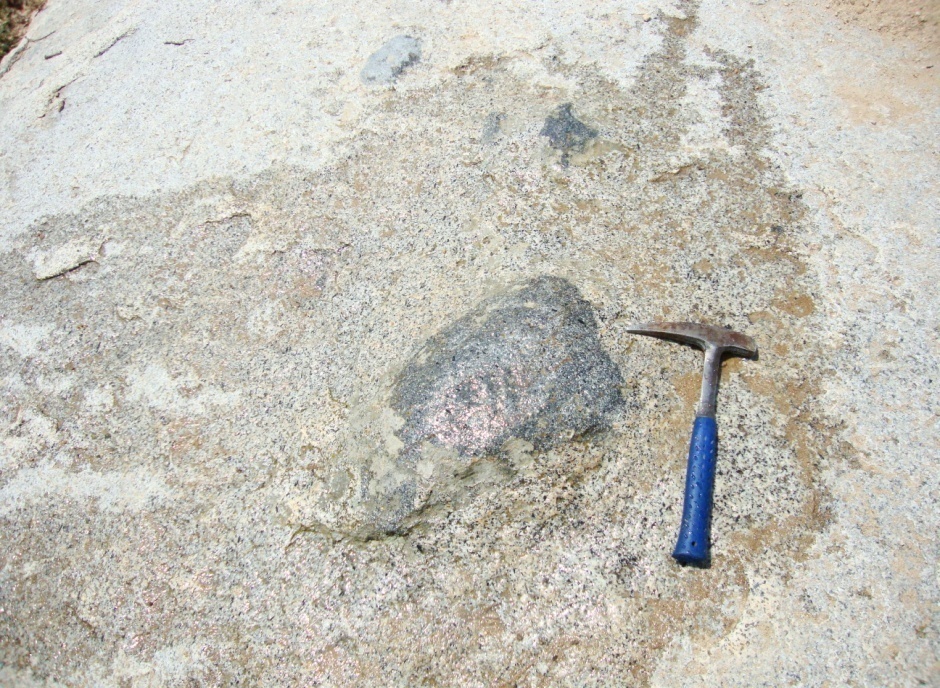 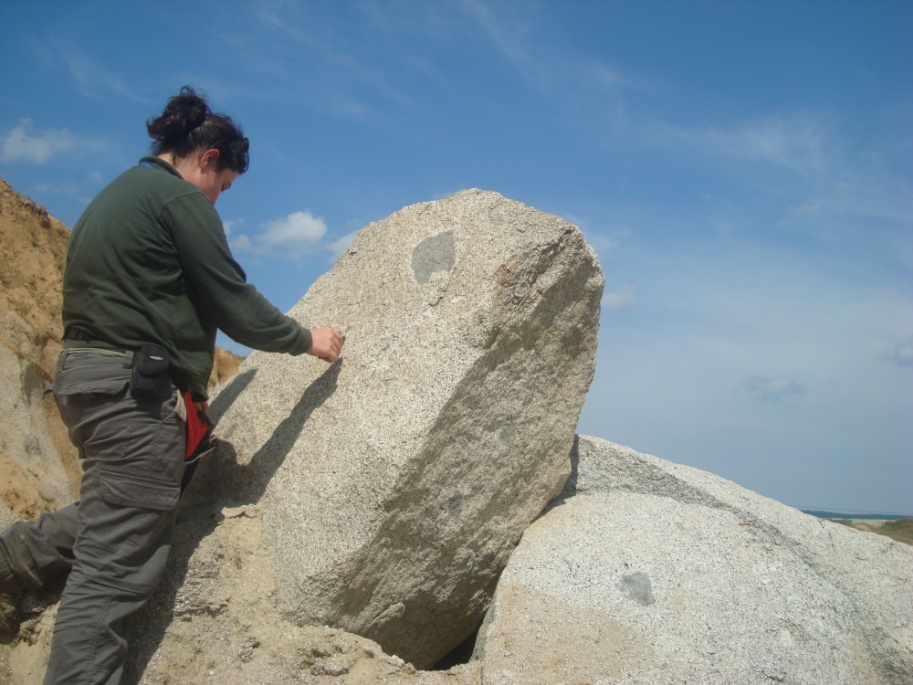 ULUSOY & KADIOĞLU, İSTANBUL, 2015
Vs.
Demirköy İntrüzif Kütlesi
İkiztepe Granitoyidi
ULUSOY & KADIOĞLU, İSTANBUL, 2015
Vs.
Demirköy İntrüzif Kütlesi
İkiztepe Granitoyidi
ULUSOY & KADIOĞLU, İSTANBUL, 2015
Vs.
Demirköy İntrüzif Kütlesi
İkiztepe Granitoyidi
ULUSOY & KADIOĞLU, İSTANBUL, 2015
Vs.
Demirköy İntrüzif Kütlesi
İkiztepe Granitoyidi
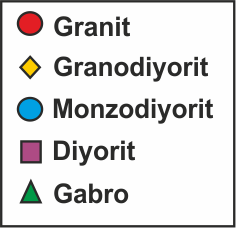 ULUSOY & KADIOĞLU, İSTANBUL, 2015
Vs.
Demirköy İntrüzif Kütlesi
İkiztepe Granitoyidi
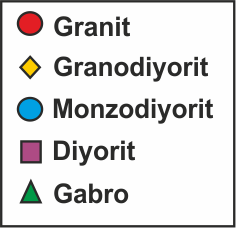 ULUSOY & KADIOĞLU, İSTANBUL, 2015
Vs.
Demirköy İntrüzif Kütlesi
İkiztepe Granitoyidi
Kalkalkalen – toleyitik karakterli olduğu belirlenen kaya gruplarının K2O – Na2O değişim diyagramında K ve Na serisi alanlarda dağılım göstermektedir.
Kalkalkalen karakterli kayaların DİK’e ait kayalara benzer şekilde K2O – Na2O değişim diyagramında K ve Na serisi alanlarda dağılım göstermektedir.
ULUSOY & KADIOĞLU, İSTANBUL, 2015
Vs.
Demirköy İntrüzif Kütlesi
İkiztepe Granitoyidi
ULUSOY & KADIOĞLU, İSTANBUL, 2015